AVIATION SAFETY AND CERTIFICATION OF NEW OPERATIONS AND SYSTEMS
30 October 2012
WP 6

Dissemination / Exploitation / User Group
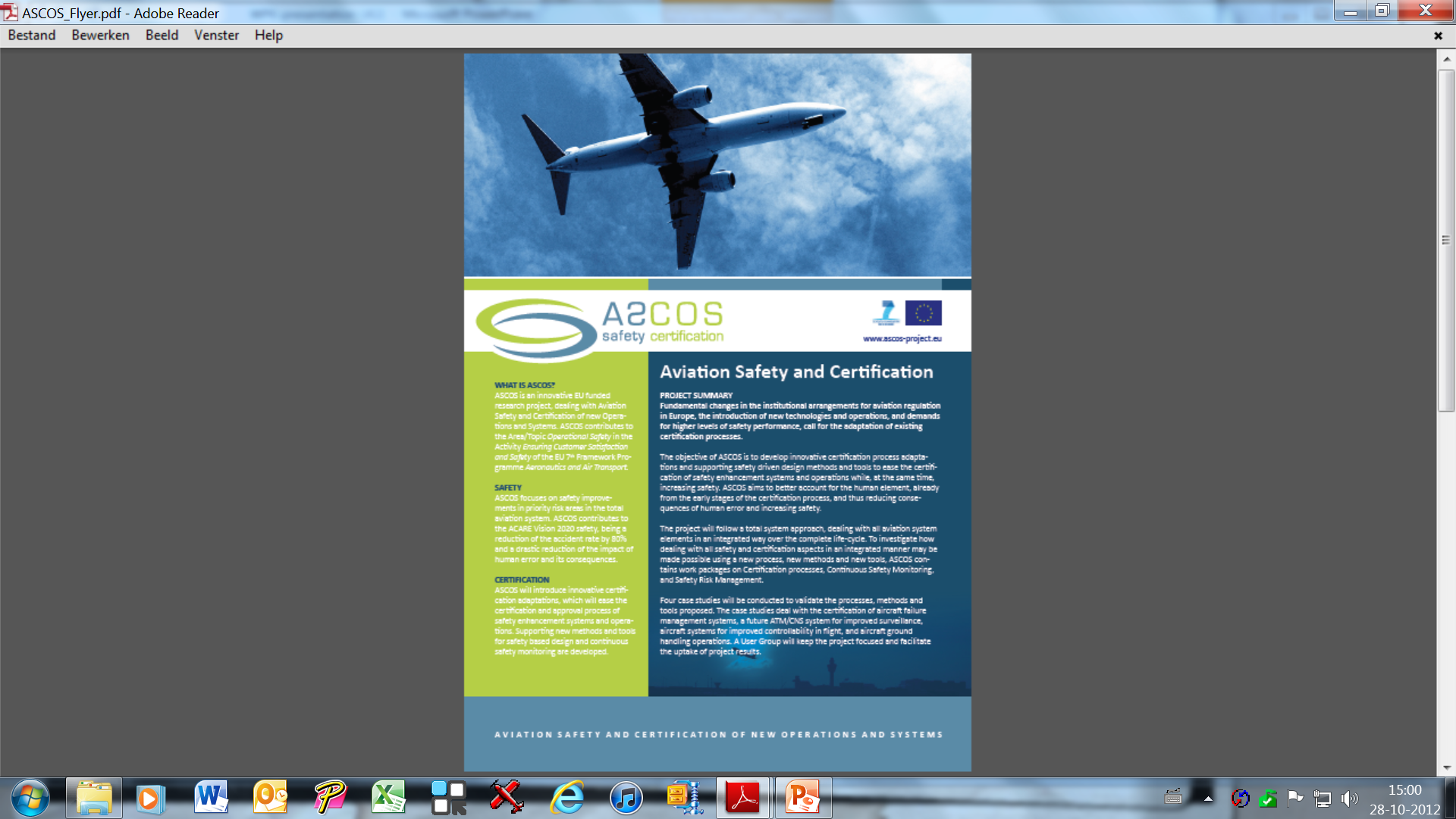 WP6 UG1
30 October, 2012
1
Dissemination

Public Flyer and Brochure
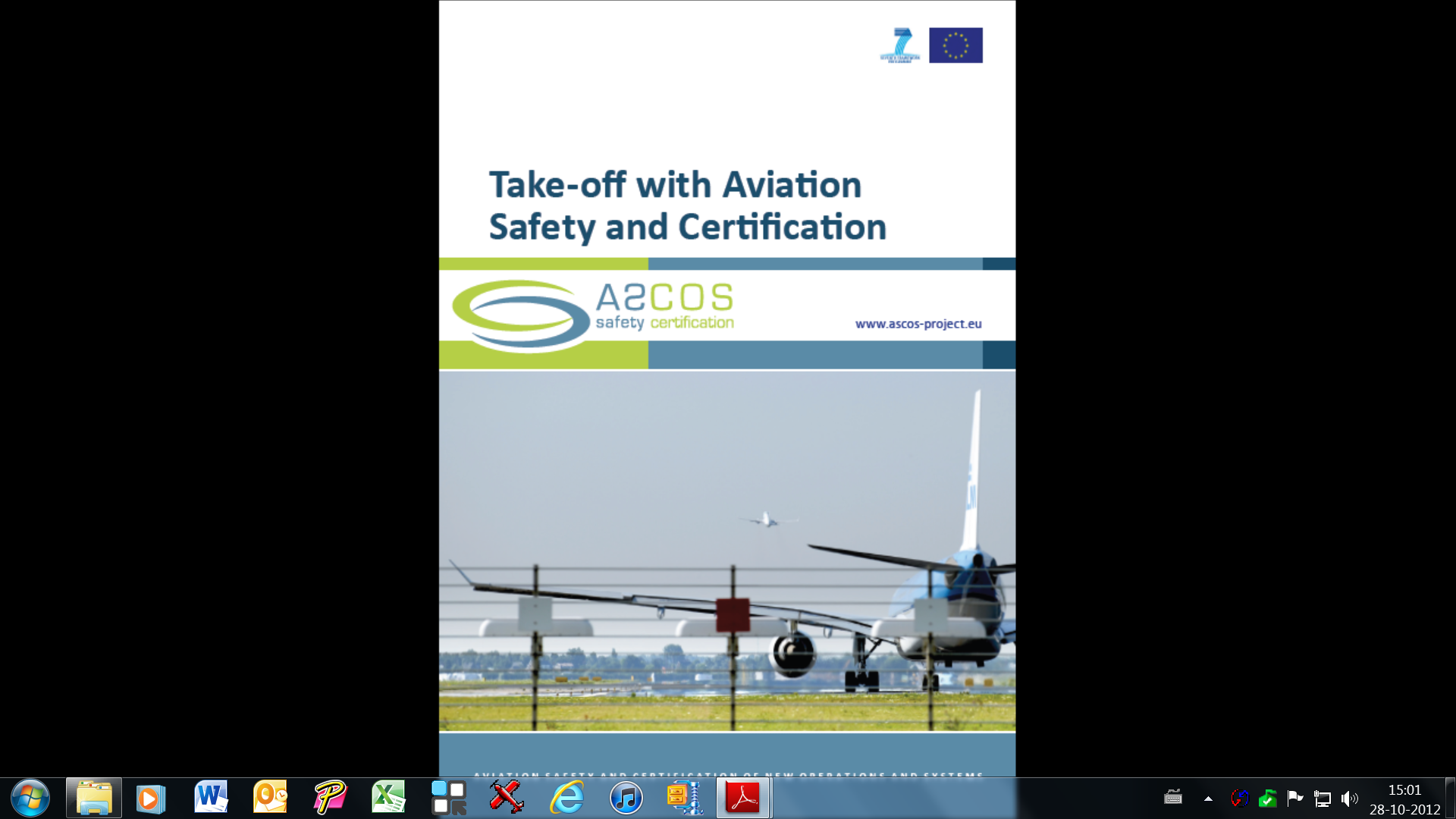 AVIATION SAFETY AND CERTIFICATION OF NEW OPERATIONS AND SYSTEMS
30 October, 2012
Plan
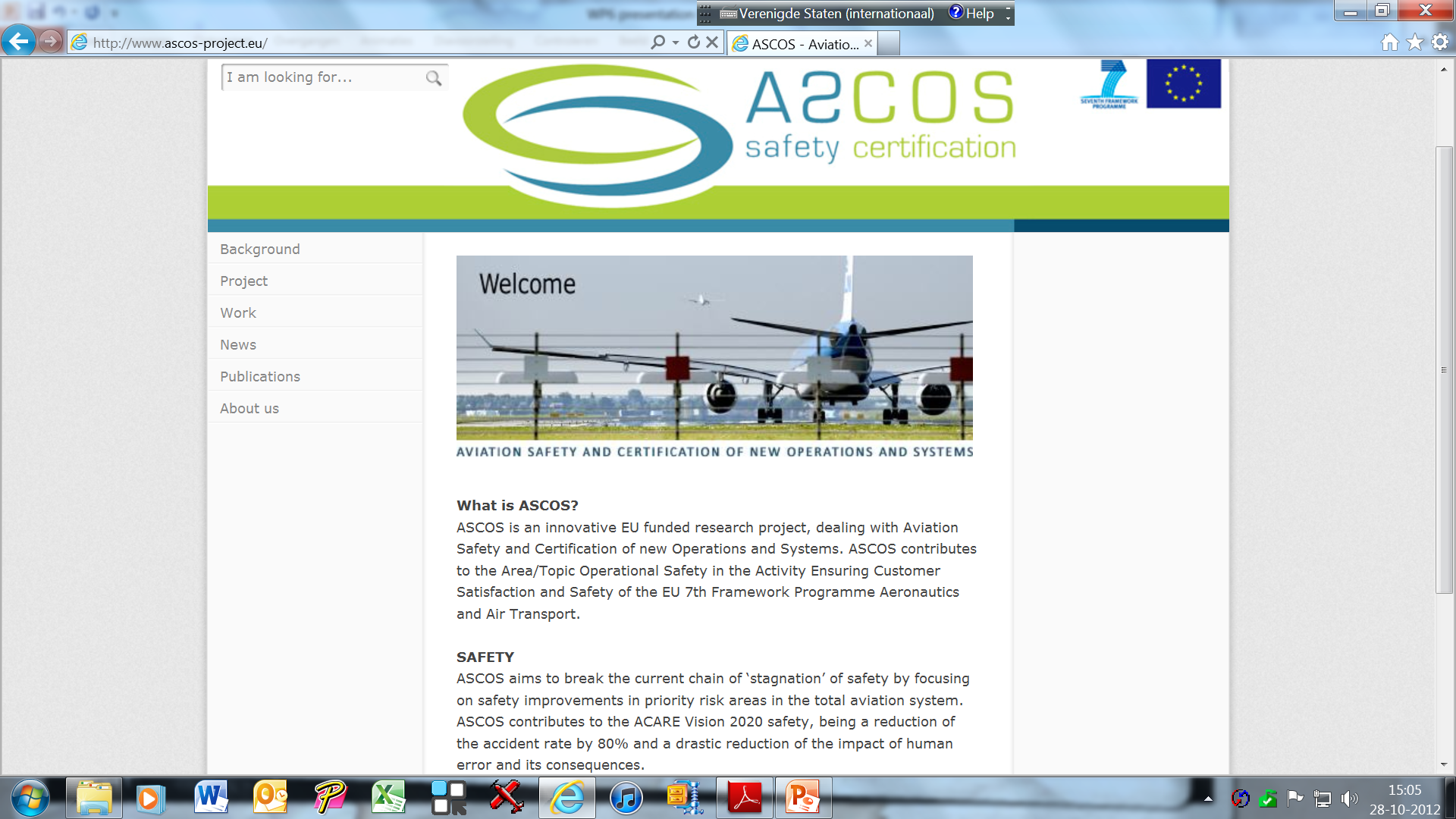 AVIATION SAFETY AND CERTIFICATION OF NEW OPERATIONS AND SYSTEMS
30 October, 2012
Plan
AVIATION SAFETY AND CERTIFICATION OF NEW OPERATIONS AND SYSTEMS
30 October, 2012
EXPLOITATION

An assessment of the potential to exploit the project results
An exploitation plan for market take-up
An evaluation of the e-learning web-environment
Evaluation of the safety based design systems and tools with its potential users
Evaluation of the capability to improve existing Safety Management Systems
AVIATION SAFETY AND CERTIFICATION OF NEW OPERATIONS AND SYSTEMS
30 October, 2012
User Group

Will be kept informed about the project and will be able to provide input and feedback on results by:

A yearly workshop
A peer review of selected deliverables
Support of ASCOS with availability of air safety incident/accident data
Orientations and verification of preliminary results
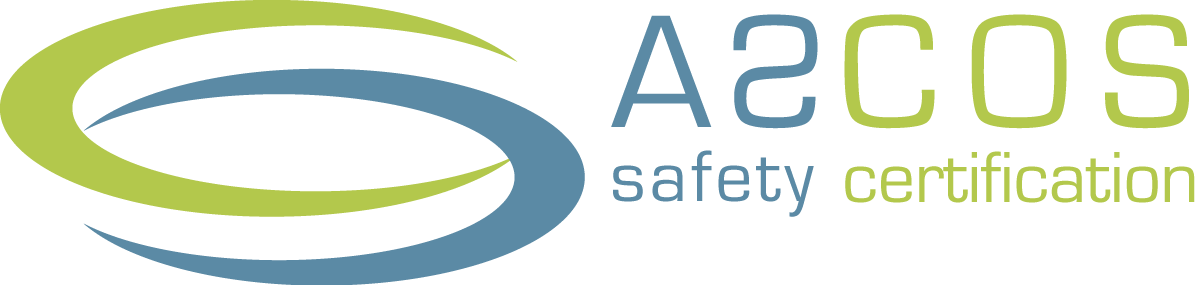 7
Aviation Safety and Certification of new Operations and Systems
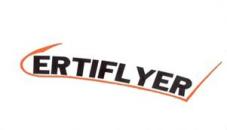 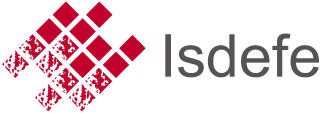 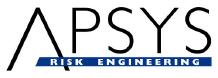 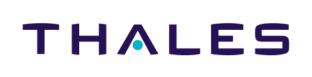 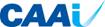 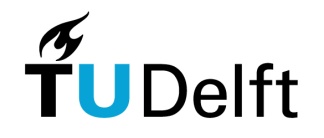 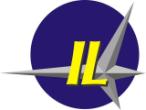 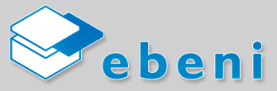 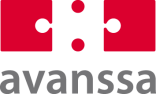 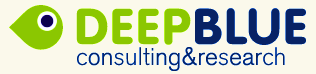 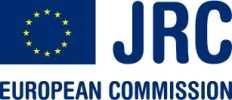